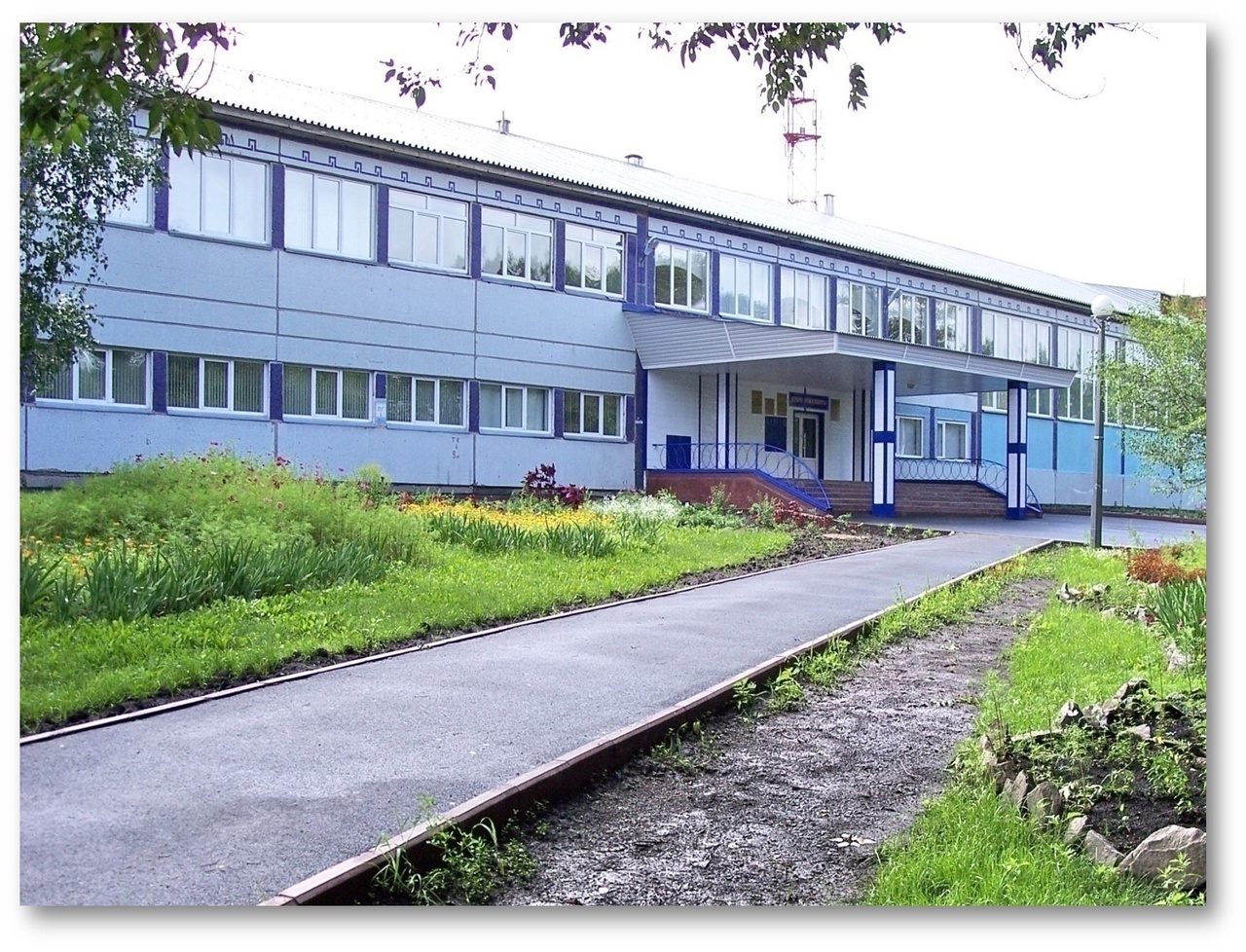 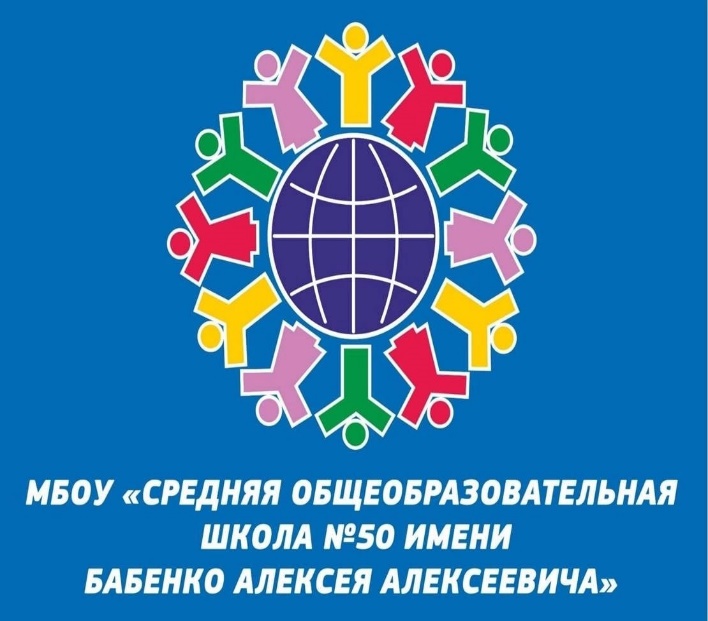 ШКОЛЬНАЯ  ФОРМА
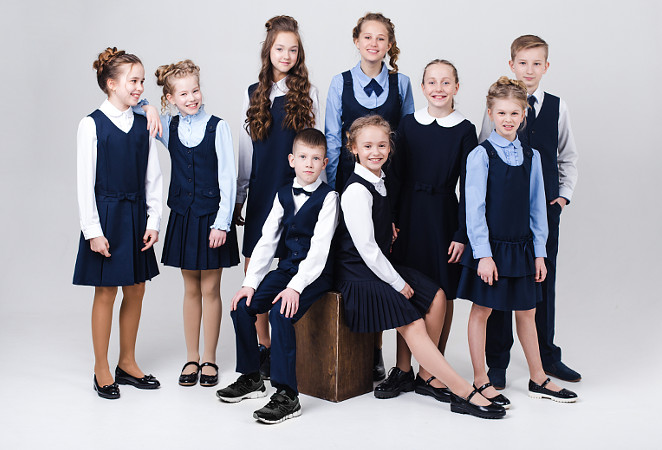 Для  мальчиков:
- Брюки (цвет - тёмно-синий, чёрный)
- рубашка повседневная с любой длиной рукава (цвет – голубой, синий)
- рубашка праздничная с любой длиной рукава (цвет – белый)
сменная обувь (не кроссовки)

Для  девочек:
- юбка, сарафан, брюки (цвет - тёмно-синий, чёрный)
блузка повседневная с любой длиной рукава (цвет – голубой, синий)
блузка праздничная с любой длиной рукава (цвет – белый)
- сменная обувь (не кроссовки)
Форма на физкультуру
Белая футболка (без рисунка); 
шорты или велосипедки (чёрные);
спортивная обувь (кеды или кроссовки) с белой подошвой; 
спортивный костюм для занятий на улице.
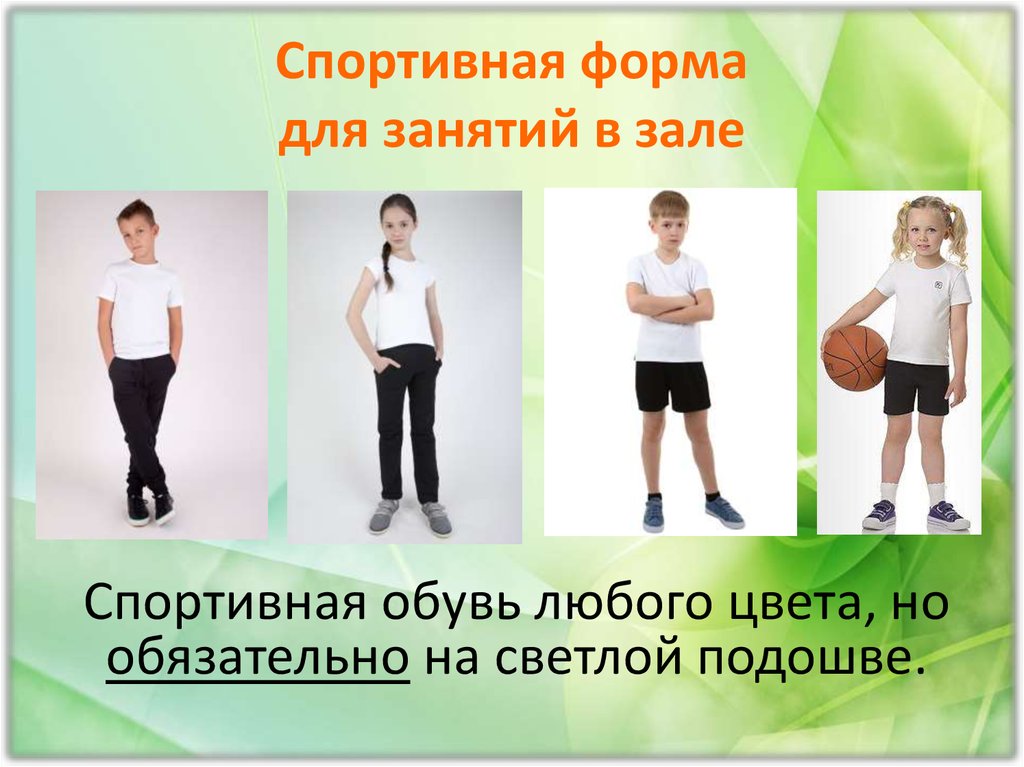 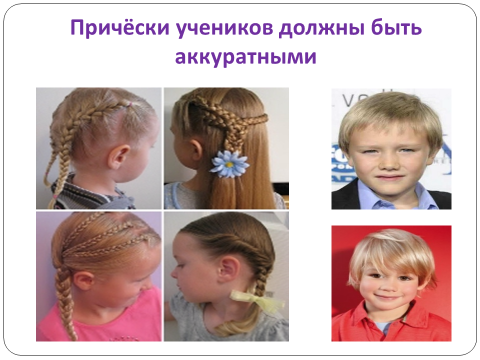 V